Trabalho de conclusão de curso
Aula 01
Conceitos Iniciais
Prof. Diovani Milhorim
Conceitos iniciais.
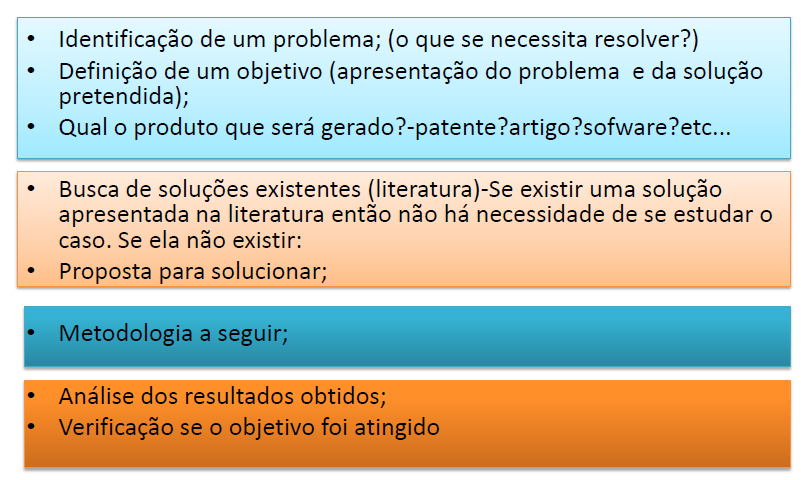 Conceitos iniciais.
Elaboração
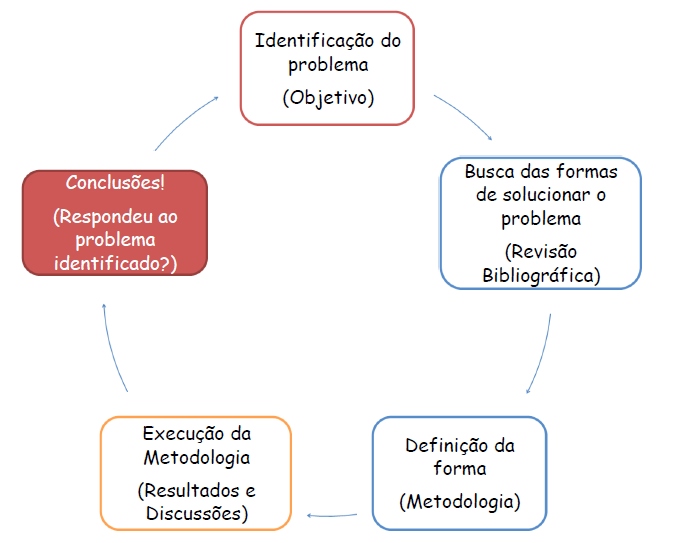 Conceitos iniciais.
Elaboração
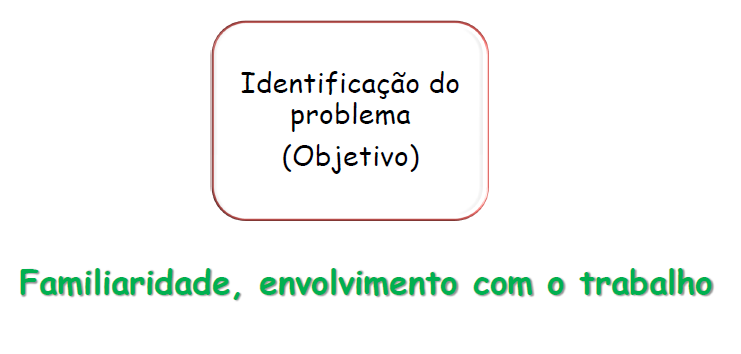 Conceitos iniciais.
Elaboração
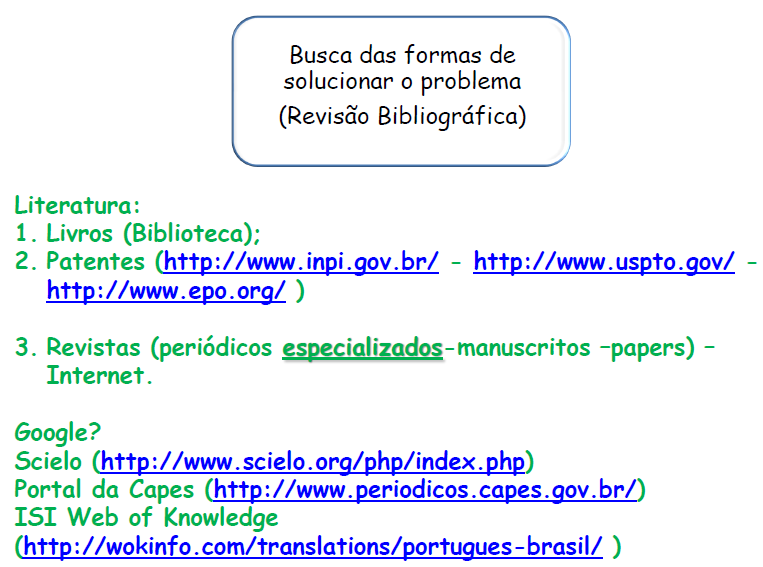 Conceitos iniciais.
Elaboração
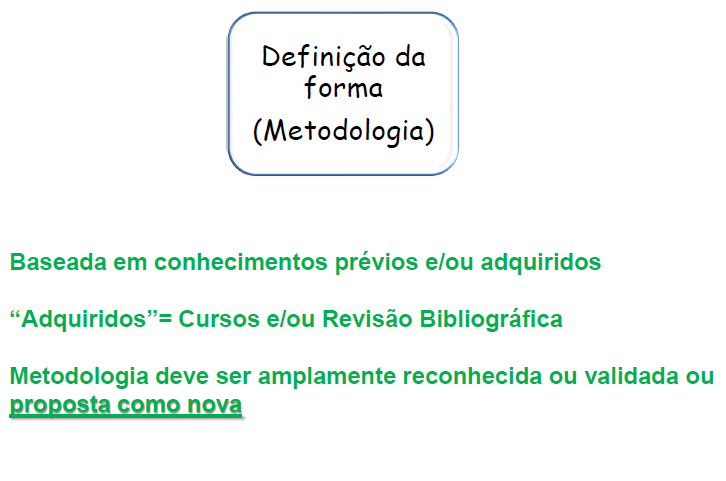 Conceitos iniciais.
Elaboração
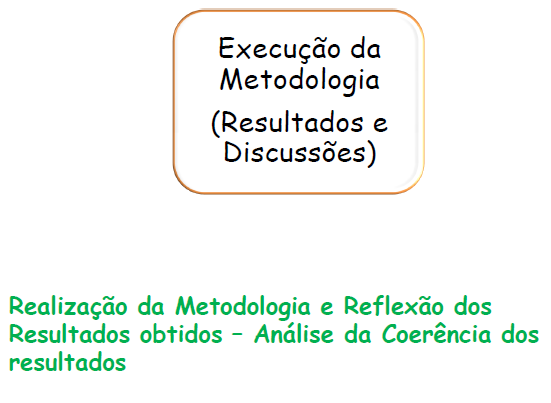 Conceitos iniciais.
Elaboração
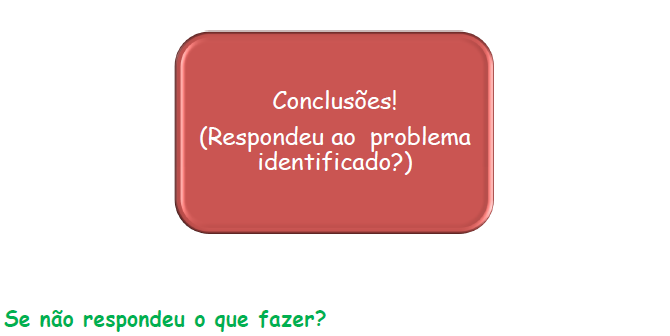